Global Circulation
Large-scale patterns
§9.1–9.3
Tropical (Hadley) Cells
Equatorial air rises
Moisture precipitates
Air travels poleward
Diverted by Coriolis effect
Sinks, warms
Converges to equator
Polar Cells
Polar air sinks
Diverted by Coriolis effect
Warms from ground, rises
Moisture precipitates
Returns to poles
Mid-latitude Cells
Air sinks at the tropics and rises at the polar front
Circulation opposite convection tendency
Mid-latitude heat transfer has another mechanism
Surface winds are poleward, deflected by Coriolis effect to be westerly
Global-Scale Circulation Cells
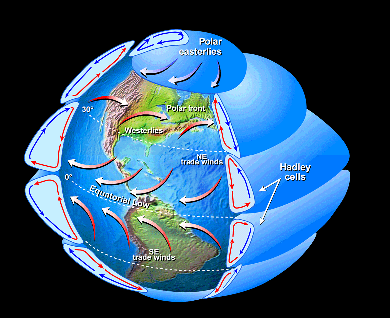 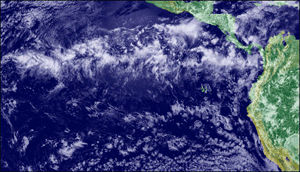 Stolen from R.R. Dickerson 2011
Jet Streams
Equatorial air is less dense, polar air is more dense
Air column is highest at the equator
Air aloft has a steep pressure gradient toward the equator at the tropics and polar front
Pressure gradient force pushes air aloft poleward
Wind becomes geostrophic
Latitude Bands per Hemisphere
ITCZ: “doldrums”
Hadley Cells: 
Circulate ITCZ to midlatitudes
Surface winds are easterly “trade winds”
Horse latitudes: sinking hot, dry air
Great tropical desert belts
Midlatitudes
Prevailing westerly winds
Latitude Bands per Hemisphere
Midlatitudes
Prevailing westerly winds
Midlatitude cyclones
Polar cells
Air sinks at poles and rises at polar front
Famously bad weather at polar front (“Roaring forties,” “furious fifties,” “screaming sixties”)
Climate Types
Köppen classification
Classes
A–E + H
Poleward from equator + H = highland
A Tropical
B Desert (tropical or temperate)
C Subtropical
D Continental
E Polar
A subtypes
Af  Tropical wet (rain forest)
Am  Monsoon (seasonal rain)
Aw  Tropical wet-dry
B subtypes
BW  Desert
BS  Steppe (short-grass prairie)
BWh, BSh  hot
BWk, BSk  cool
C subtypes
Cfa  Humid subtropical
Cs  Mediterranean (dry summer, rainy winter)
Cfb  Marine
D subtypes
Dw  Dry winter
Ds  Dry summer
Df  Wet all year
E subtypes
ET  Tundra
EF  Ice cap